outer tracker 方案和成本估算（以LGAD为例 ）
严雄波，魏微，胡俊，史欣，梁志均
Arrangement of the ToF with strip LGAD
One layer ToF
R= 1800 mm 
H～5800mm
One layer: 
90 ladders，45 ladders each side, 
42 modules/ladder
22 ASIC/module
128 channels/ASIC
Total modules needed：
   45 *2*42 = 3780 modules
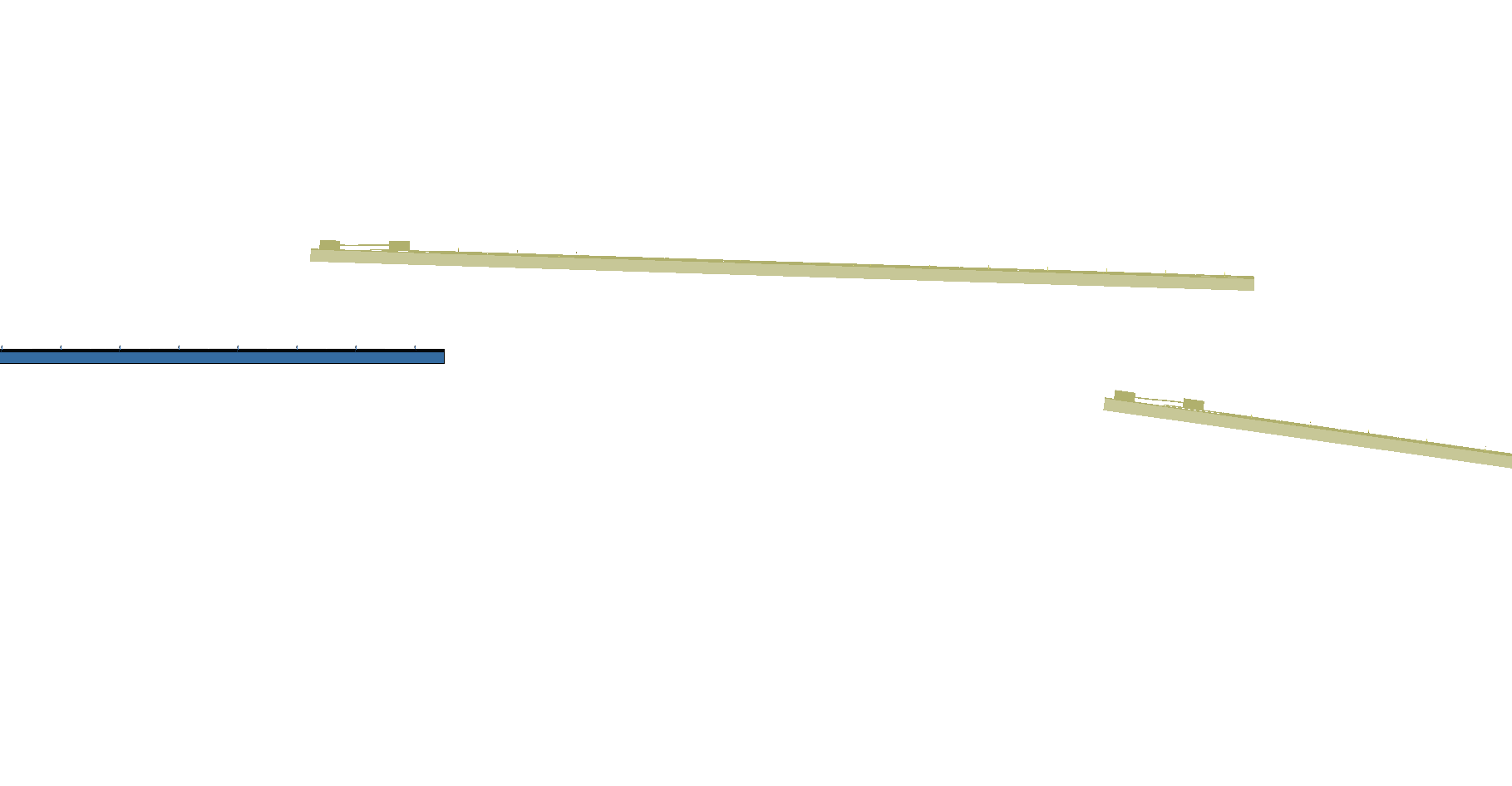 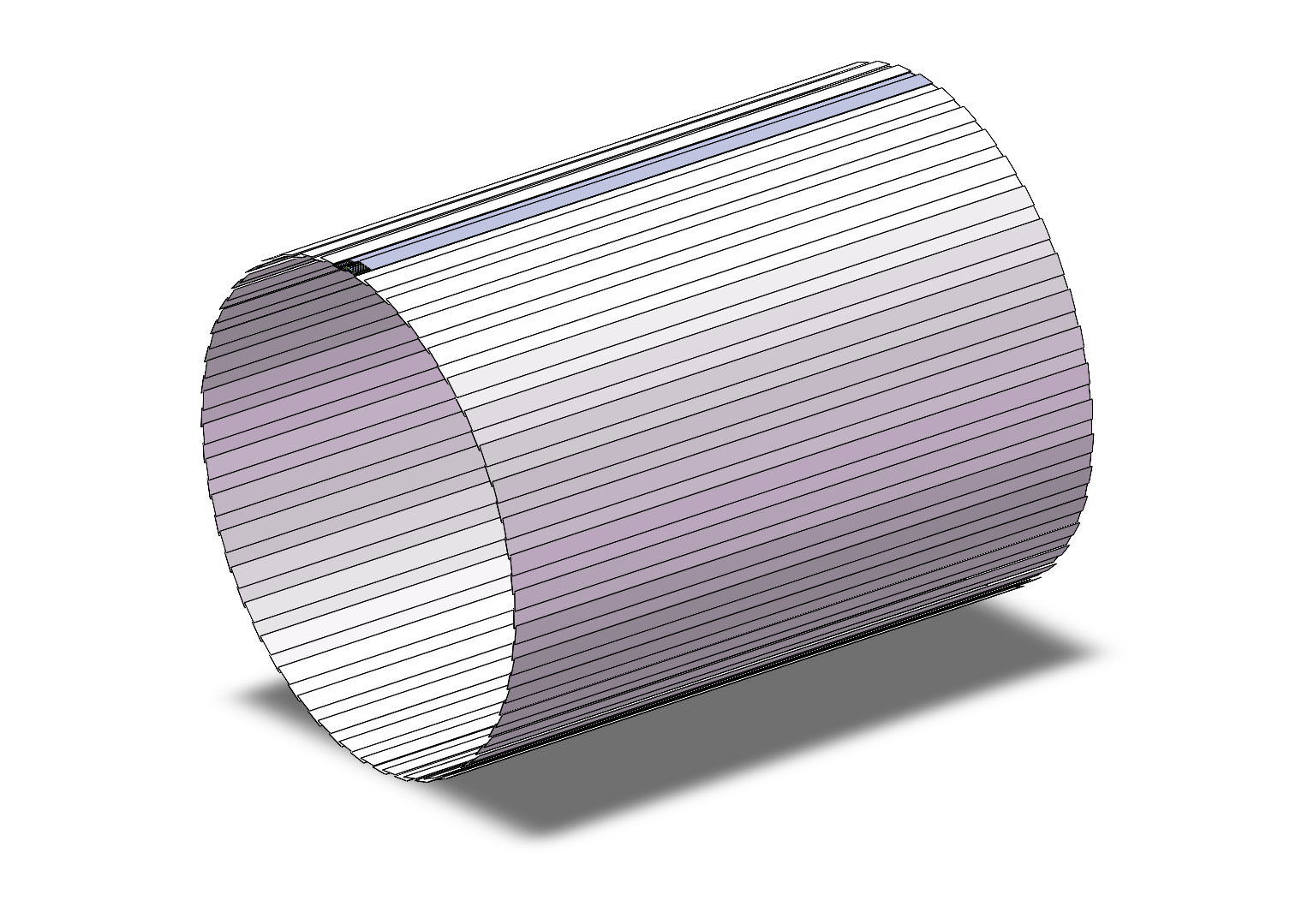 Ladder
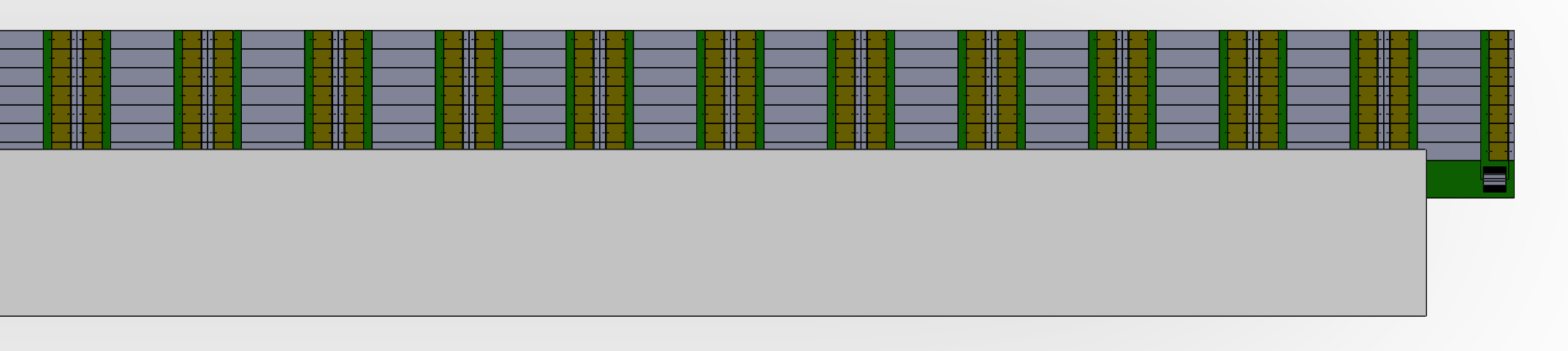 Module
140mm x 160mm
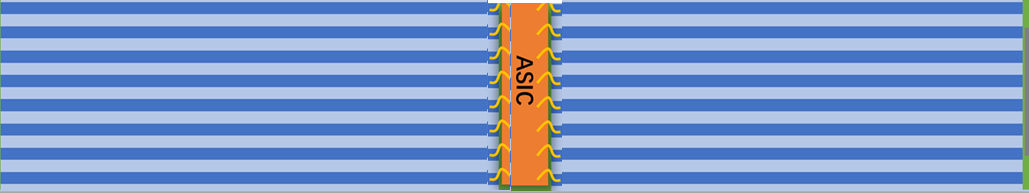 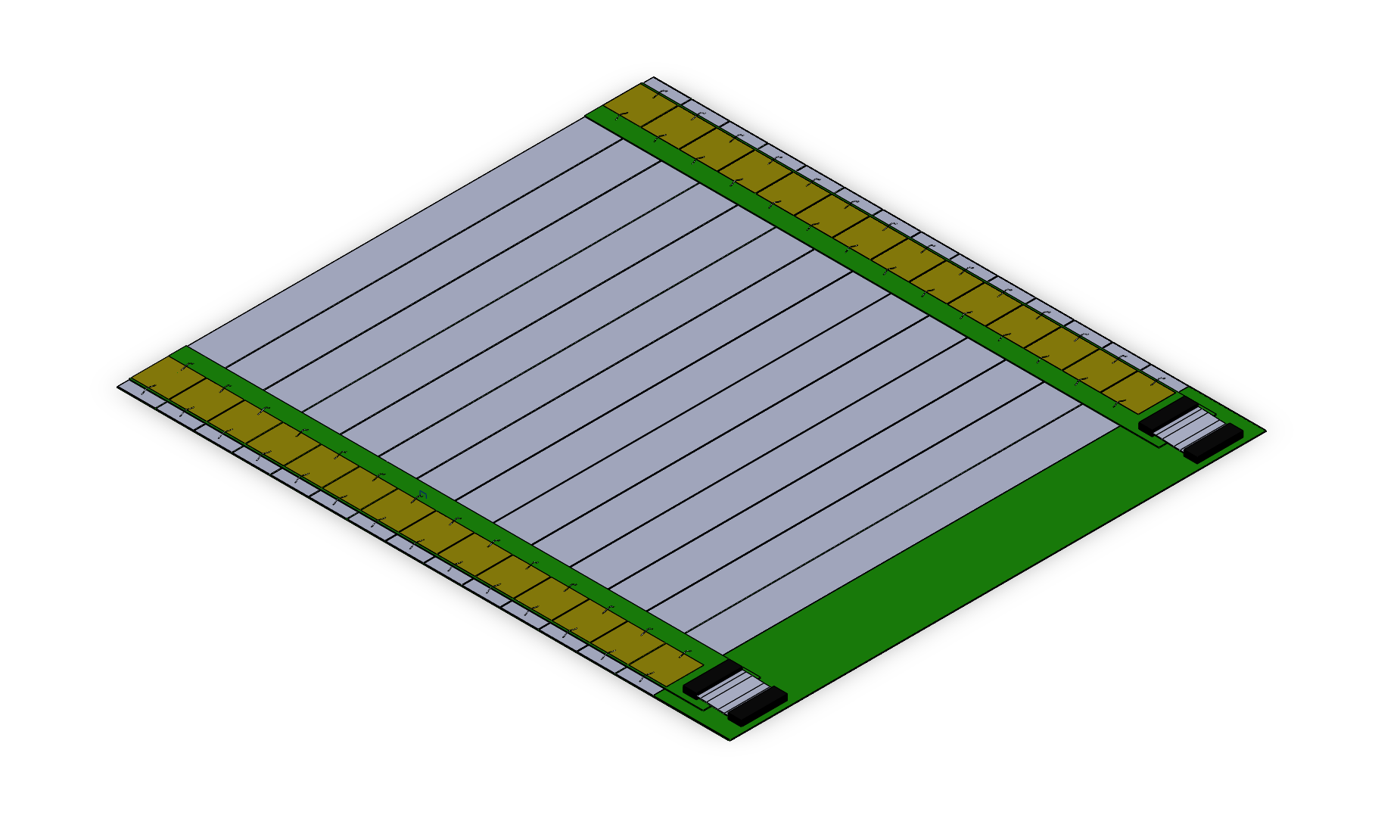 11 ASICs
0.1mm
160
11 ASICs
140
70mm
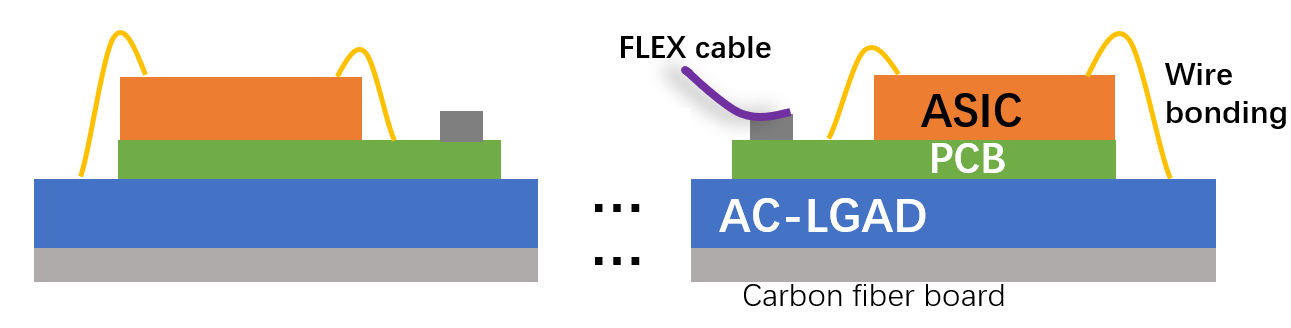 LGAD Barrel
LGAD方案
光纤，电源线
光纤，电源线
二级汇总
总长：5880mm
6 staves
7modules
980mm
PCB
LGAD
ASIC
柔性板
一级汇总、供电
二级
汇总板
Power, HV, clk，data,control
柔性板
供电，光纤
系统方案
LGAD
数据汇总及传输，LpGBT，光纤
高压(<800V)及控制:单独高压控制，低压转高压
触发？
Si Strip
数据汇总及传输，LpGBT，光纤
高压(500V)及控制:同一高压，单独开关控制
 触发?
二级汇总
信号读出+一级汇总
48V/24V
PoLs
1.2/2.5V
PoL
BEC
LGAD/Si Strip
数据汇总
LpGBT/
LpGBT_like
Ctr，clk
22 ASICs
data
7 HVs& Ctr/SWs
LV
数据汇总芯片，自研
若没有可用的高压模块，直接每个module通过电缆给高压
若LpGBT无法采购，自研LpGBT_like芯片系列
Si Trip VS. LGAD Data rate
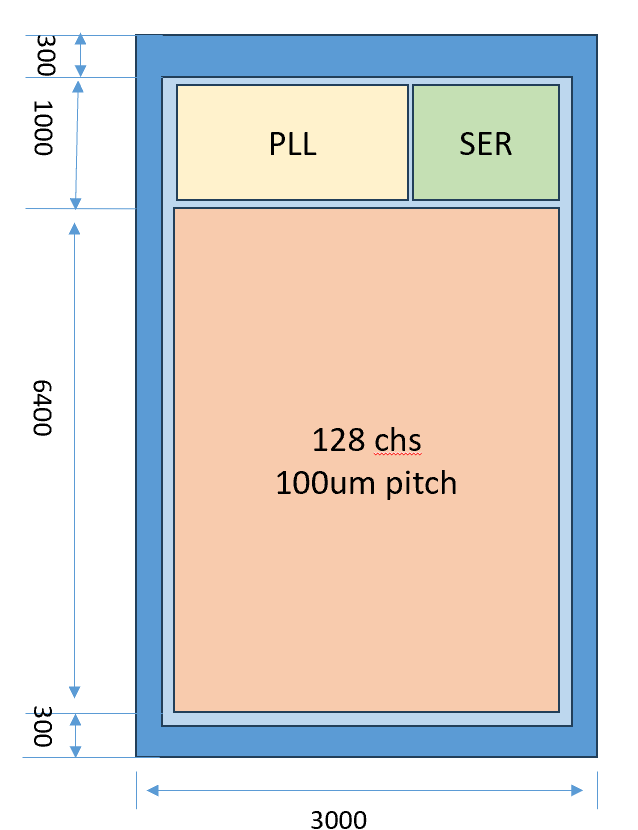 工艺：55nm
芯片尺寸：8mm*3mm
12寸wafer产量（yield 90%）：2200 chips
Cost （LGAD）
ASIC价格根据 SMIC 55nm计算，工程批价格360万，量产后价格2万/wafer
不含封装和打线
Si Strip Barrel
Si Strip方案
光纤，电源线
光纤，电源线
二级汇总
总长：6000mm
6 staves
10modules
1000mm
PCB
Si strip
ASIC
柔性板
一级汇总、供电
二级
汇总板
Power, HV, data,control
柔性板
供电，光纤
Si Trip Data rate
300
PLL
SER
1000
128chs
75um pitch
工艺：55nm
芯片尺寸：6.4mm*3mm
12寸wafer产量（yield 90%）：2700 chips
4800
300
3000
Cost （Si Strip）
高压开关：PGA26E19BA停产
ASIC价格根据 SMIC 55nm 12 inch wafer计算，工程批360万+2万/片wafer
Backup
高压电缆：外径>1.8mm
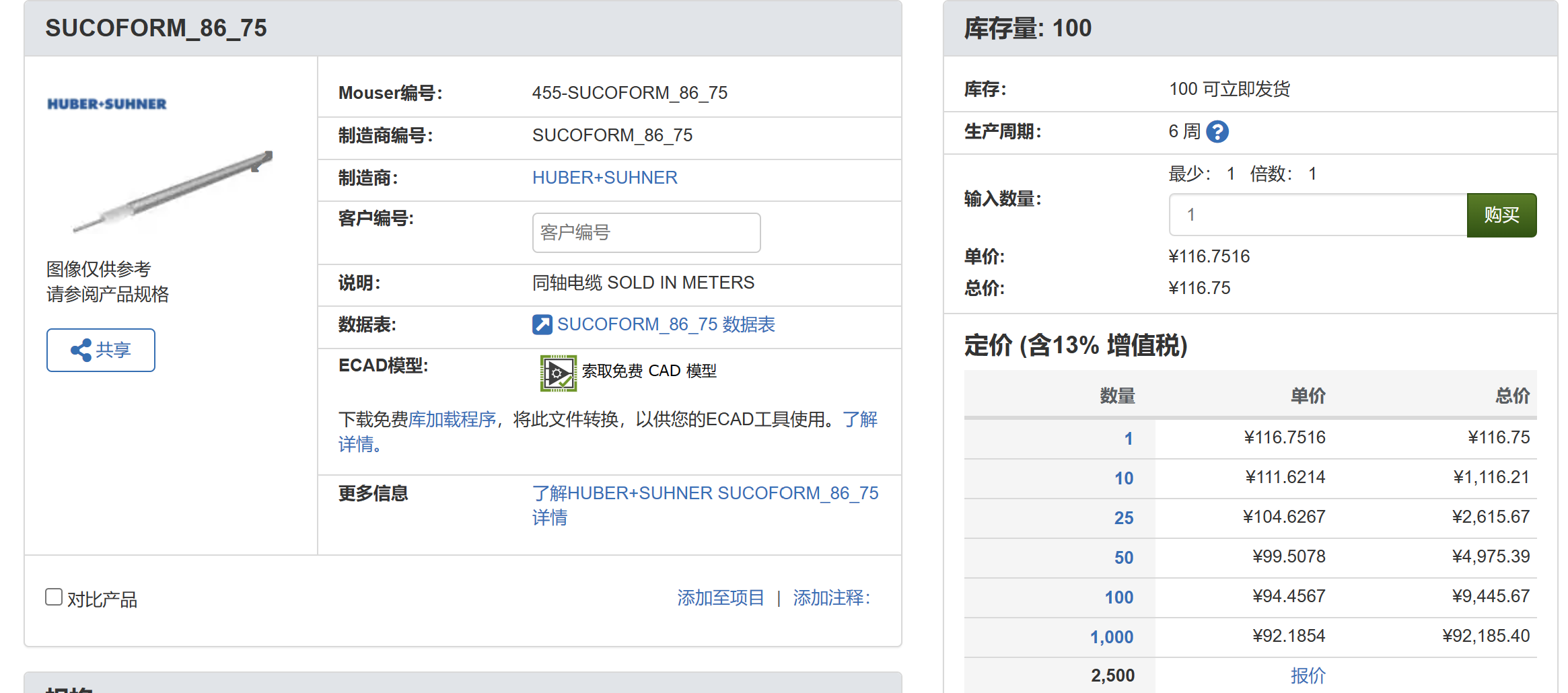 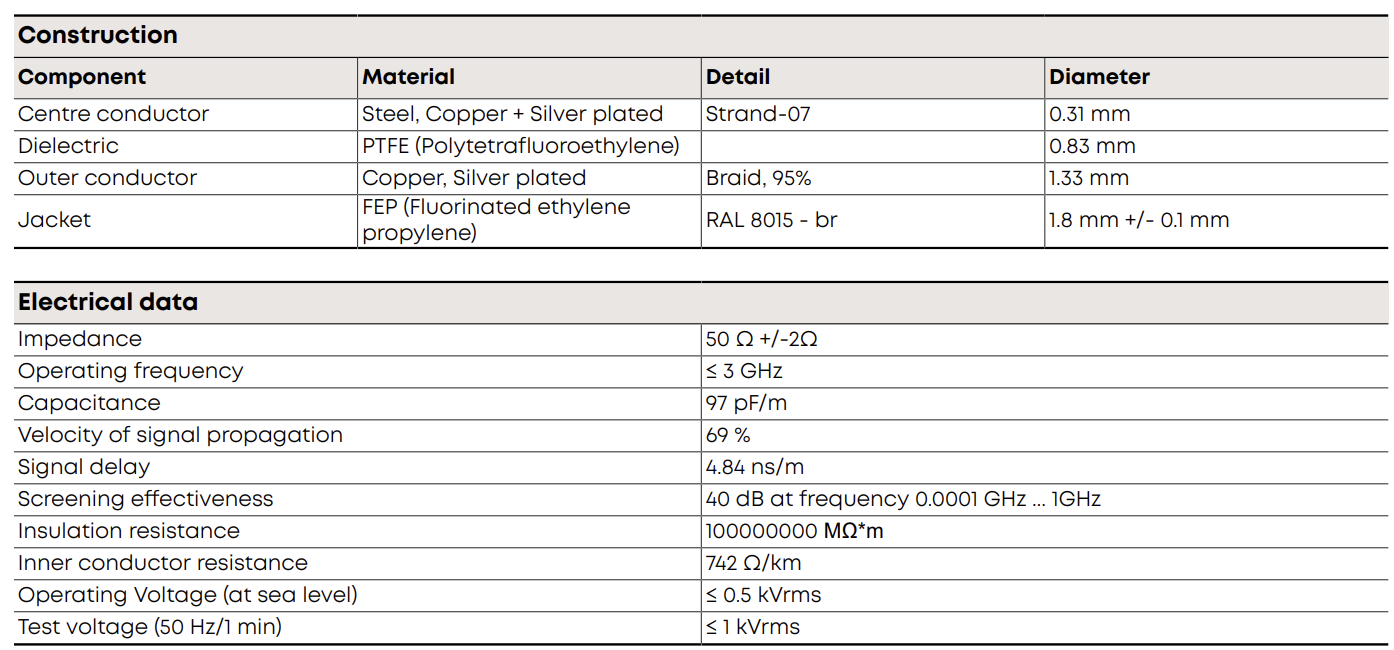 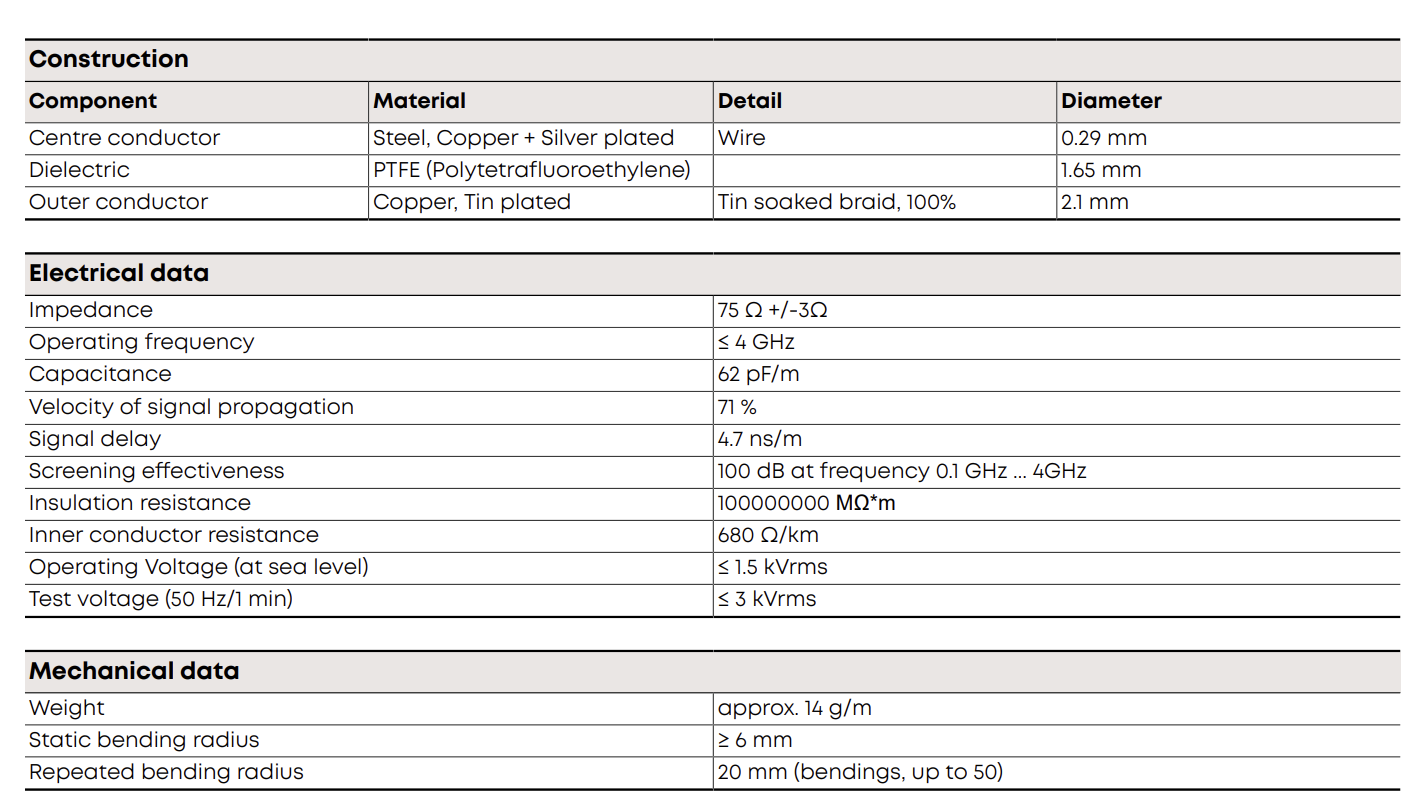 300
PLL
SER
1000
300
128 chs
100um pitch
PLL
SER
1000
128chs
75um pitch
6400
4800
300
300
3000
3000
工艺：55nm
芯片尺寸：8mm*3mm
12寸wafer产量（yield 90%）：2200 chips
工艺：55nm
芯片尺寸：6.4mm*3mm
12寸wafer产量（yield 90%）：2700 chips